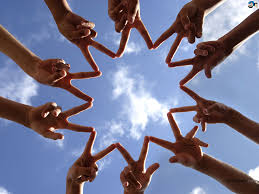 اهلا وسهلا ومرحبا بكم
تعارف المدرس
محمد جعفر علي
المحاضر اللغة العربية
المدرسة العالم الادرش برامبور
ساندبور سادار ,ساندبور.
رقم الجوال : 01814241162
البريد الالكترونى : mmzafar62@gmail.com
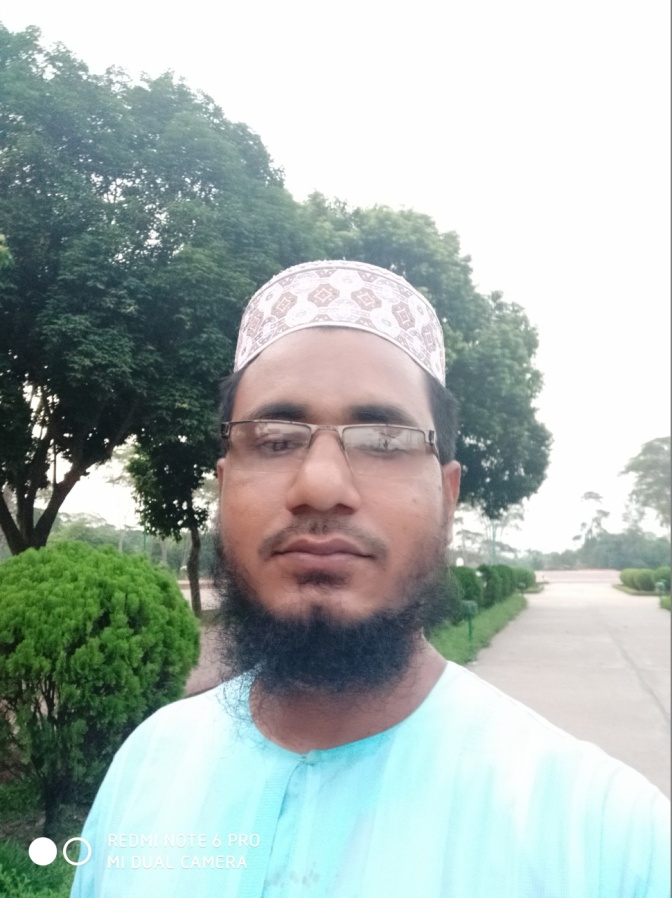 عنوان الدرس :
الصف العالم
اللغة العربية الاتصالية
الوحدة الخامسة
الدرس الأول
التاريخ: 22.08.2020
انظروا الى الصور:
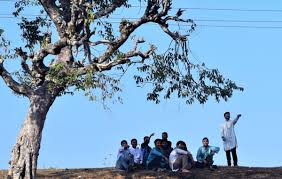 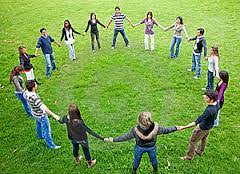 ماذا تنظرون؟
الصداقة
اعلان الدرس :
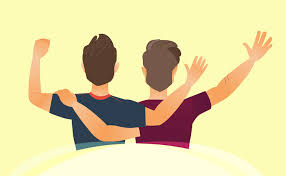 معاملة الصديق
النتائخ من الدرس
يستطيع الطلاب بعد انتهاء هذا الدرس –
• ان يبين نبذة من حياة الكاتب
• ان يبين معانى المفردات الجديدة وتحقيقها.
• ان يقول بالعربية حول الفقرة .
• ان يبين الجمع من المفرد ويكون الجملة منهم.
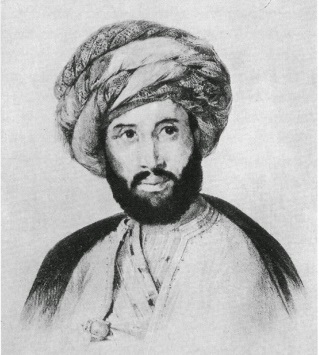 نبذة
 من حياة الكاتب
تعارف الكاتب : هو عبد الله بن المقفع ، كاتب فارسى الاصل عربى النشأة.
ولادته : ولد فى قرية بفارس ، اسمها (جور) سنة ست ومأة من الهجرة .
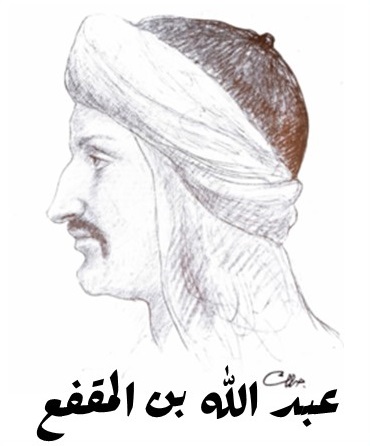 سبب تلقيبه بابن المقفع : كان والده مجوسيا ، الذى يتولى خراج فارس للحجاج بن يوسف ، فاحتجن من مال السلطان شيئا ، فضربه الحجاج حتى تقفعت يده فلقب بالمقفع ، وكذا صار لقب ابنه عبد الله بن المقفع.
تعلمه : ربى عبد الله على نمط الاسلام ، وشب وهو ماهر فى اللغة العربية والفارسية .
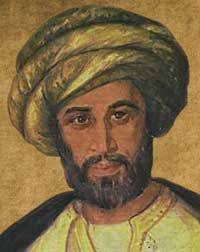 اسلامه : كان ابن المقفع أمينا لعيسى بن على المنصور فى عهد بنى العباس ، وعلى يديه اسلم ، وسمى بعد اسلامه عبد الله واكتنى ابا محمد . وقد قيل : إنه أسلم ابتغاء عرض الدنيا
مماته : سخط عليه الخليفة المنصور ، فأمر إلى والى البصرة بقتله ، وكان يبيت لابن المقفع الحقد ، فطلبه ، ولما حضر قيده ، وأخذ يقطعه عضوا فعضوا ، ويرمى به فى التنور ، ويكرهه على أكل جسده مشويا ، حتى مات ، حين كان عمره ستا وثلاثين سنة .
معاملة الصديق
ابذل لصديقك دمك ومـــالك ، ولمعرفتك رفدك ومحضرك ، وللعامة بشرك وتحننك ، ولعدوك عدلك وانصافك ، واضنن بدينك وعرضك عن كل احد .
إن سمعت من صاحبك كلاما أو رأيا يعجبك فلا تنتحله تزينا به عند الناس ، واكتف من التزين بأن تجتنى الصـواب إذا سمعته وتنسبه إلى صاحبه .
واعلم أن انتحالك ذاك سخطة لصاحبك، وأن فيه مع ذلك عارا وسخفا . فإن بلغ ذلك بـك أن تشــير برأى الرجل وتـتـكلم بكلامه وهو يسـمع جـمعت مع الظلم قلة الحياء، وهذا من سوء الأدب الفاشى فى الناس .
ومن تمام حسن الخلق أن تسخو نفسك لأخيك بما انتحل من كلامك ورأيك ، وتنسب إليه رأيه وكلامه وتزينه مع ذلك ما استطعت .
معانى المفردات
عطاء
رفد
حضور
محضر
طلاقة الوجه
بشر
مودة
تحنن
ابخل
اضنن
تنسبه لنفسك
لا تنتحل
اقنع
اكتف
ان تحصل
أن تجتنى
استخرج المضارع من النص ثم حولها الى الماضي
التقييم
اختر الجواب الصحيح ثم اجعله فى الفراغ..
دمه وماله
الصديق الصادق يبذل..................لصديقه.
سمعت
لا يناسب لك اذا .............. من صاحبك كلاما عجيبا ان تنتحله
نضنن
علينا ان............فى امر ديننا وعرضنا
سخطة
واعلم ان انتحالك ذاك .............لصاحبك.
الواجب المنزلى
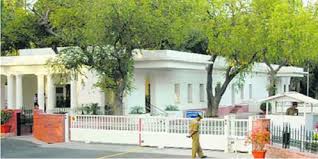 اذكر جمعا من المفرد ثم اجعله جملة مفيدة من عندك
صديق, دم, رفد, نفس, اخ
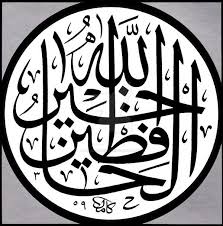 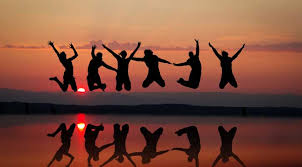 الى اللقاء